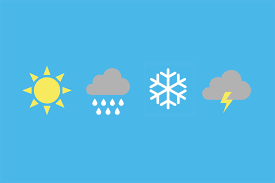 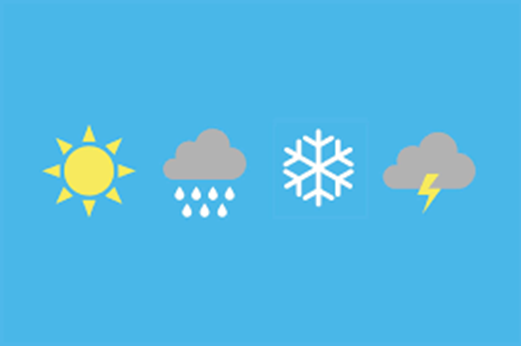 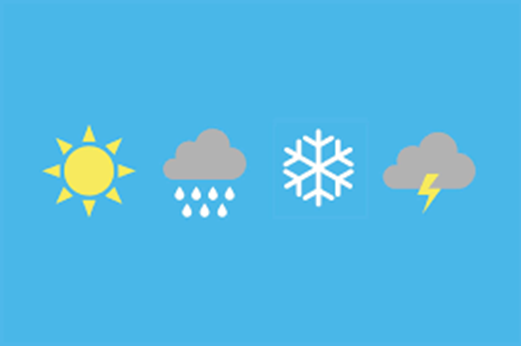 Tywydd/ weather
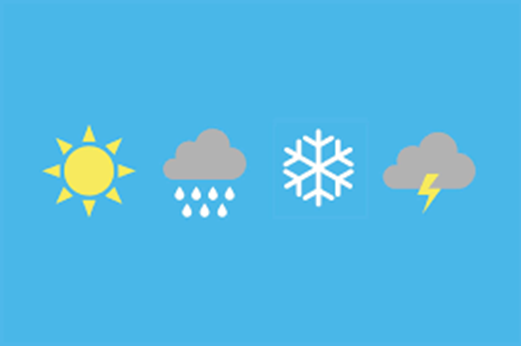 Sut mae tywydd heddiw?
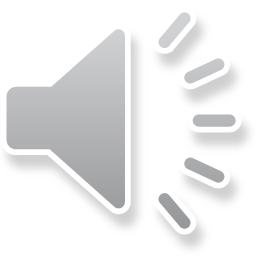 What’s the weather today?
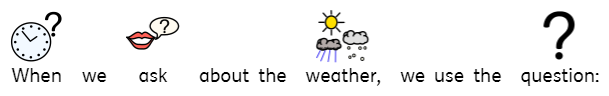 Sut mae tywydd heddiw?
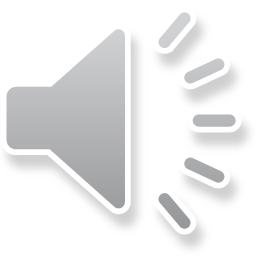 Tywydd
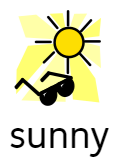 Mae hi’n …
heulog / braf   

Mae hi’n heulog

Mae hi’n braf
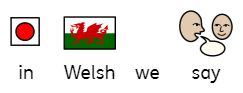 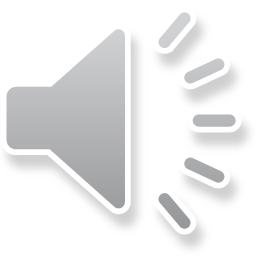 It’s cloudy 



                              Mae hi’n cymylog    
                              cymylog
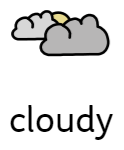 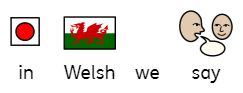 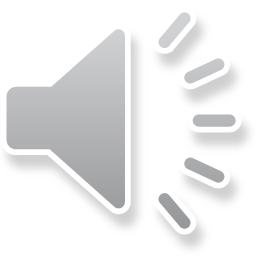 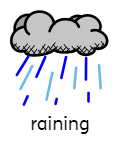 It’s raining.
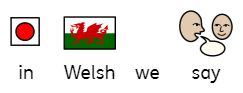 Bwrw  glaw

Mae  hi’n bwrw glaw
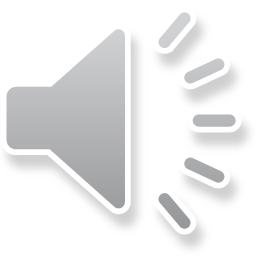 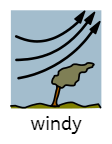 It’s windy
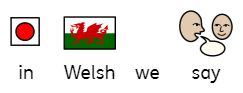 wyntog

Mae hi’n wyntog
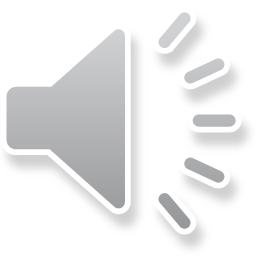 It’s snowing
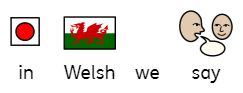 bwrw eira 
Mae hi’n bwrw eira
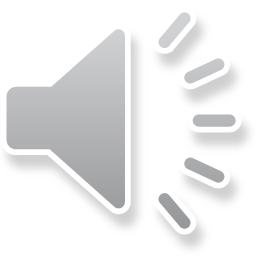 Its stormy
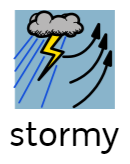 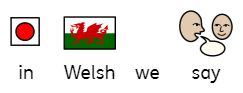 stormus
Mae hi’n stormus
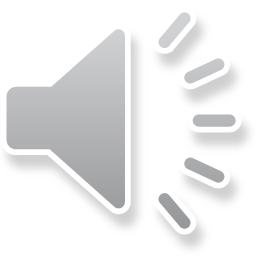 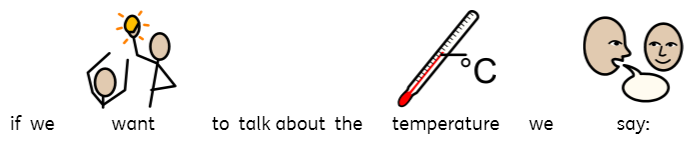 Tymheredd
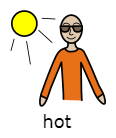 poeth                                       hot 

cynnes                                    warm

oer                                         cold 

rhewi                                      freezing
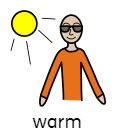 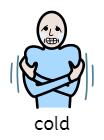 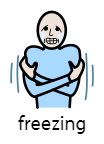 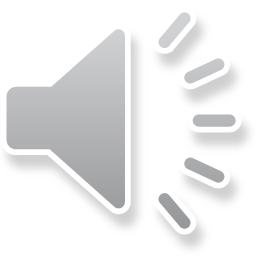 You could say:                                               Mae hi’n oer
Cwestiwnnau eto       Questions again
Sut mae tywydd heddiw?

Mae hi’n…
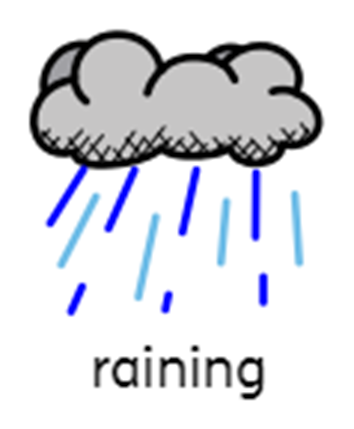 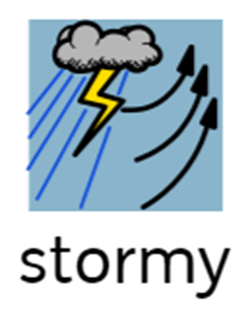 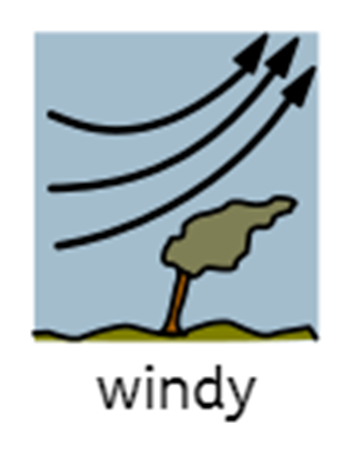 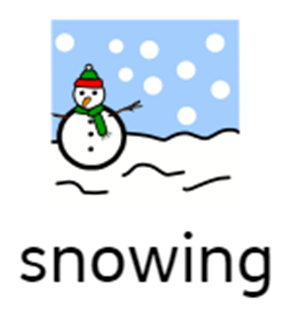 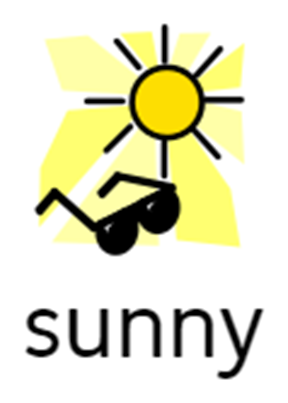 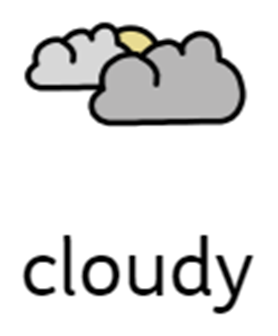 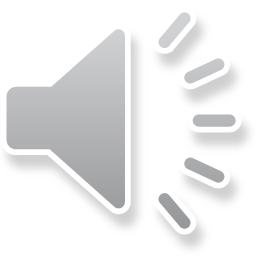 Cân i helpu ddysgu
https://www.youtube.com/watch?v=FONxYx2TI7I
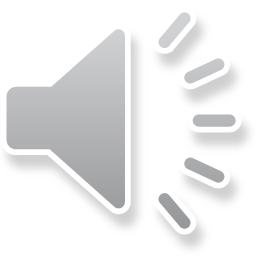 wedi gorffen  finished
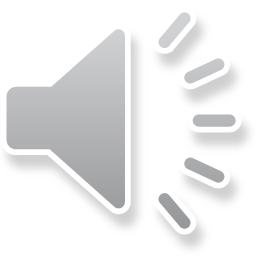